Pesquisa de preços #DiaDosNamoradosPesquisa realizada entre os dias 29/05 a 01/06
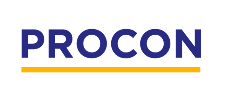 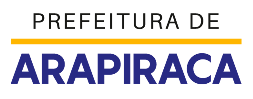 * OBS.: O PROCON Municipal de Arapiraca-AL não se responsabiliza pela falta de produtos, ou pelas alterações de preços feitas sem aviso prévio. Importante salientar que os preços aqui registrados foram baseados nos itens com menores e maiores preços (simples e mais sofisticados) disponíveis nos estabelecimentos no momento da pesquisa.
* Pesquisa realizada  pelos membros do PROCON Municipal de Arapiraca-AL, com apoio da Câmara dos Lojistas de Arapiraca (CDL-Arapiraca).
* Endereço dos estabelecimentos:
- LASER ELETRO: Arapiraca Garden Shopping, R. José Jaílson Nunes, 493 - Santa Edwiges, Arapiraca – AL.
- LOJAS AMERICANAS: Arapiraca Garden Shopping, R. José Jaílson Nunes, 493 - Santa Edwiges, Arapiraca – AL.
- POLISHOP: Arapiraca Garden Shopping, R. José Jaílson Nunes, 493 - Santa Edwiges, Arapiraca – AL.
- RICARDO ELETRO: Praça Manoel André, 221 – Centro, Arapiraca – AL.
Pesquisa de preços # Dia dos NamoradosPesquisa realizada entre os dias 29/05 a 01/06
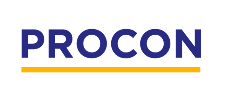 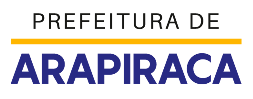 * OBS.: O PROCON Municipal de Arapiraca-AL não se responsabiliza pela falta de produtos, ou pelas alterações de preços feitas sem aviso prévio. Importante salientar que os preços aqui registrados foram baseados nos itens com menores e maiores preços (simples e mais sofisticados) disponíveis nos estabelecimentos no momento da pesquisa.
* Pesquisa realizada  pelos membros do PROCON Municipal de Arapiraca-AL, com apoio da Câmara dos Lojistas de Arapiraca (CDL-Arapiraca).
* Endereço dos estabelecimentos:
- RELOJOARIA BIGBEN: Rua Estudante José de Oliveira Leite, 98 – Centro, Arapiraca-AL.
- ROMMANEL: Praça Marques da Silva, Centro, Arapiraca – AL.
- LATÚCIA SEMI JOIAS: Praça Bom Conselho, 105, Centro, Arapiraca – AL.
Pesquisa de preços # Dia dos NamoradosPesquisa realizada entre os dias 29/05 a 01/06
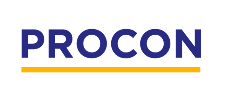 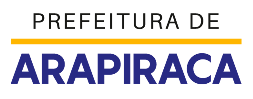 * OBS.: O PROCON Municipal de Arapiraca-AL não se responsabiliza pela falta de produtos, ou pe-las alterações de preços feitas sem aviso prévio. Importante salientar que os preços aqui registrados foram baseados nos itens com menores e maiores preços (simples e mais sofisticados) disponíveis nos estabelecimentos no momento da pesquisa.
* Pesquisa realizada  pelos membros do PROCON Municipal de Arapiraca-AL, com apoio da Câmara dos Lojistas de Arapiraca (CDL-Arapiraca).
* Endereço dos estabelecimentos:
- MARCUS SAPATOS: Praça Manoel André, Centro, Arapiraca – AL.
- ABYS MODAS: Praça Manoel André, 147, Centro, Arapiraca – AL.
- PÉ QUENTE: Av. Rio Branco, 68, Centro, Arapiraca-AL.
Pesquisa de preços # Dia dos NamoradosPesquisa realizada entre os dias 29/05 a 01/06
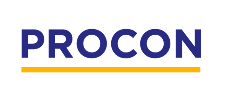 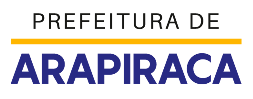 * OBS.: O PROCON Municipal d-e Arapiraca-AL não s-e responsabiliza pela falta de produtos, ou pelas alterações de preços feitas sem aviso prévio. Importante salientar que os preços aqui registrados foram baseados nos itens com menores e maiores preços (simples e mais sofisticados) disponíveis nos estabelecimentos no momento da pesquisa.
* Pesquisa realizada  pelos membros do PROCON Municipal de Arapiraca-AL, com apoio da Câmara dos Lojistas de Arapiraca (CDL-Arapiraca).
* Endereço dos estabelecimentos:
- LOJA VIA “G”: Rua Lúcio Roberto, nº23, Centro, Arapiraca-AL.
- VIBONATTI: Arapiraca Garden Shopping, R. José Jaílson Nunes, 493 - Santa Edwiges, Arapiraca – AL.
- ALEATORY: Arapiraca Garden Shopping, R. José Jaílson Nunes, 493 - Santa Edwiges, Arapiraca – AL.
Pesquisa de preços # Dia dos NamoradosPesquisa realizada entre os dias 29/05 a 01/06
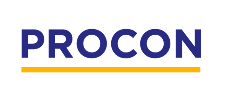 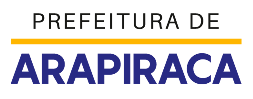 * OBS.: O PROCON Municipal de Arapiraca-AL não se responsabiliza pela falta de produtos, ou pelas alterações de preços feitas sem aviso prévio. Importante salientar que os preços aqui registrados foram baseados nos itens com menores e maiores preços (simples e mais sofisticados) disponíveis nos estabelecimentos no momento da pesquisa.
* Pesquisa realizada  pelos membros do PROCON Municipal de Arapiraca-AL, com apoio da Câmara dos Lojistas de Arapiraca (CDL-Arapiraca).
* Endereço dos estabelecimentos:
- MAGAZINE SPORTCAL: Av. Rio Branco, 301 – Centro, Arapiraca-AL.
- SÓ ESPORTE: Praça Bom Conselho, 88ª – Centro, Arapiraca – AL.
-CENTAURO: Arapiraca Garden Shopping, R. José Jaílson Nunes, 493 - Santa Edwiges, Arapiraca – AL.
Pesquisa de preços # Dia dos NamoradosPesquisa realizada entre os dias 29/05 a 01/06
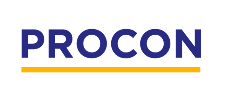 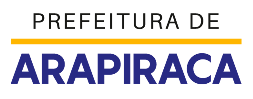 * OBS.: O PROCON Municipal de Arapiraca-AL não se responsabiliza pela falta de produtos, ou pelas alterações de preços feitas sem aviso prévio. Importante salientar que os preços aqui registrados foram baseados nos itens com menores e maiores preços (simples e mais sofisticados) disponíveis nos estabelecimentos no momento da pesquisa.
* Pesquisa realizada  pelos membros do PROCON Municipal de Arapiraca-AL, com apoio da Câmara dos Lojistas de Arapiraca (CDL-Arapiraca).
* Endereço dos estabelecimentos:
- YES COSMETICS: Arapiraca Garden Shopping, R. José Jaílson Nunes, 493 - Santa Edwiges, Arapiraca – AL.
- ALETHIA: Arapiraca Garden Shopping, R. José Jaílson Nunes, 493 - Santa Edwiges, Arapiraca – AL.
- MAHOGANY: Arapiraca Garden Shopping, R. José Jaílson Nunes, 493 - Santa Edwiges, Arapiraca – AL.
- O BOTICÁRIO: Praça Marques da Silva, 10 – Centro, Arapiraca-AL.
Pesquisa de preços # Dia dos NamoradosPesquisa realizada entre os dias 29/05 a 01/06
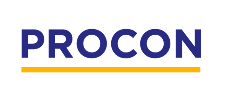 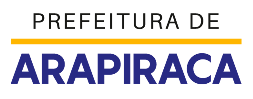 * OBS.: O PROCON Municipal de Arapiraca-AL não se responsabiliza pela falta de produtos, ou pelas alterações de preços feitas sem aviso prévio. Importante salientar que os preços aqui registrados foram baseados nos itens com menores e maiores preços (simples e mais sofisticados) disponíveis nos estabelecimentos no momento da pesquisa.
* Pesquisa realizada  pelos membros do PROCON Municipal de Arapiraca-AL, com apoio da Câmara dos Lojistas de Arapiraca (CDL-Arapiraca).
* Endereço dos estabelecimentos:
- LAURY FLORES: : Praça Marques da Silva, 3291 – Centro, Arapiraca-AL.
- FLORICULTURA SÃO DOMINGOS: : Praça Marques da Silva, 1574– Centro, Arapiraca-AL.
- FLORICULTURA BEIJA FLOR: Praça Ceci Cunha, 100 – Centro, Arapiraca – AL.
- ANTURIUS BASTY: R. Manoel Abreu, 658 – Centro, Arapiraca – AL.
Pesquisa de preços # Dia dos NamoradosPesquisa realizada entre os dias 29/05 a 01/06
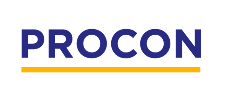 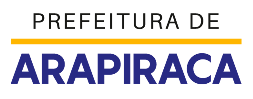 * OBS.: O PROCON Municipal de Arapiraca-AL não se responsabiliza pela falta de produtos, ou pelas alterações de preços feitas sem aviso prévio. Importante salientar que os preços aqui registrados foram baseados nos itens com menores e maiores preços (simples e mais sofisticados) disponíveis nos estabelecimentos no momento da pesquisa.
* Pesquisa realizada  pelos membros do PROCON Municipal de Arapiraca-AL, com apoio da Câmara dos Lojistas de Arapiraca (CDL-Arapiraca).
* Endereço dos estabelecimentos:
- C&A: Arapiraca Garden Shopping, R. José Jaílson Nunes, 493 - Santa Edwiges, Arapiraca – AL.
- RICHUELO: Arapiraca Garden Shopping, R. José Jaílson Nunes, 493 - Santa Edwiges, Arapiraca – AL.
- RENNER: Arapiraca Garden Shopping, R. José Jaílson Nunes, 493 - Santa Edwiges, Arapiraca – AL.
Pesquisa de preços # Dia dos NamoradosPesquisa realizada entre os dias 29/05 a 01/06
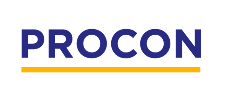 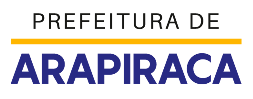 * OBS.: O PROCON Municipal de Arapiraca-AL não se responsabiliza pela falta de produtos, ou pelas alterações de preços feitas sem aviso prévio. Importante salientar que os preços aqui registrados foram baseados nos itens com menores e maiores preços (simples e mais sofisticados) disponíveis nos estabelecimentos no momento da pesquisa.
* Pesquisa realizada  pelos membros do PROCON Municipal de Arapiraca-AL, com apoio da Câmara dos Lojistas de Arapiraca (CDL-Arapiraca).
* Endereço dos estabelecimentos:
- STELA VIAGENS E TURISMO: R. Gov. Luiz Cavalcante, 40 - Alto do Cruzeiro, Arapiraca-AL.
- CORINGA TOUR – Av. Rio Branco, 141 – Centro, Arapiraca/AL.